Federalism
Power is divided between the national government and the state governments
Federalism
Three Types
State— “Reserved”
Shared— “Concurrent” 
National— “Delegated”
Three Types
State— “Reserved”
Shared— “Concurrent” 
National— “Delegated”
Three Types
State— “Reserved”
Shared— “Concurrent” 
National— “Delegated”
Three Types
State— “Reserved”
Shared— “Concurrent” 
National— “Delegated”
Three Types
State— “Reserved”
Shared— “Concurrent” 
National— “Delegated”
Three Types
State— “Reserved”
Shared— “Concurrent” 
National— “Delegated”
Three Types
National/Delegated
Expressed Powers—specifically given to government
National/Delegated
[Speaker Notes: Declare war, coin money, etc.]
Implied Powers—not written, but based on expressed powers
Expressed Powers—specifically given to government
National/Delegated
[Speaker Notes: Ex:) Draft]
Inherent Powers—powers the government has for being the government
Implied Powers—not written, but based on expressed powers
Expressed Powers—specifically given to government
National/Delegated
[Speaker Notes: Control immigration, gain territory, recognize other countries]
*Necessary and Proper Clause: gives gov extra powers so long as those are “necessary” and “proper” to carrying out other laws.
National/Delegated
[Speaker Notes: Control immigration, gain territory, recognize other countries]
Shared/Concurrent
Powers shared by both the national government and state governments.
Shared/Concurrent
State/Reserved
Powers not given to the national government
State/Reserved
[Speaker Notes: But remember: SUPREMACY CLAUSE]
Full Faith and Credit Clause: states have to recognize, honor, and enforce one another’s actions
Powers not given to the national government
State/Reserved
[Speaker Notes: But remember: SUPREMACY CLAUSE]
Privileges and Immunities Clause: states cannot discriminate against residents of other states
Full Faith and Credit Clause: states have to recognize, honor, and enforce one another’s actions
Powers not given to the national government
State/Reserved
[Speaker Notes: But remember: SUPREMACY CLAUSE]
Admit New States
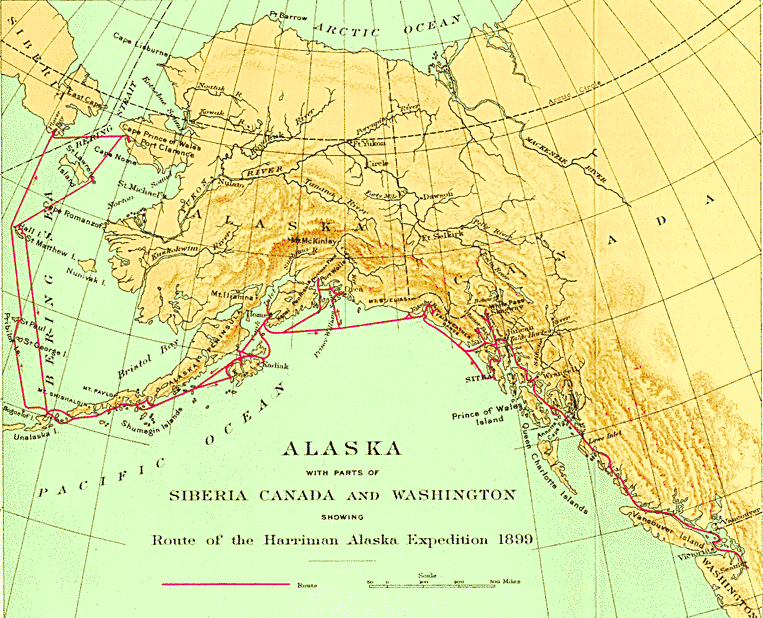 Delegated
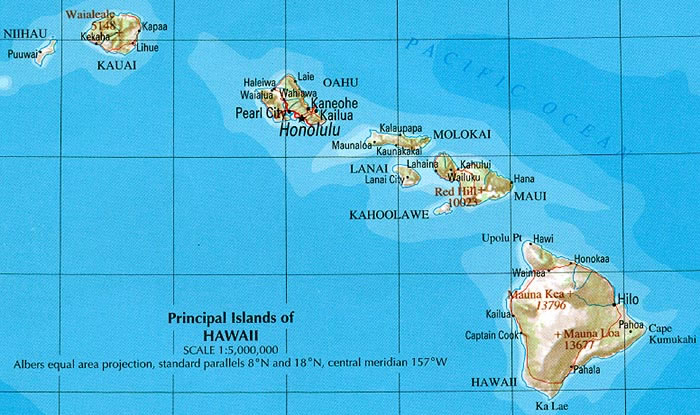 Admit New States
Borrow Money
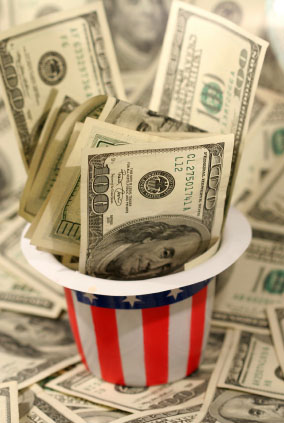 Concurrent
Borrow Money
Charter Banks
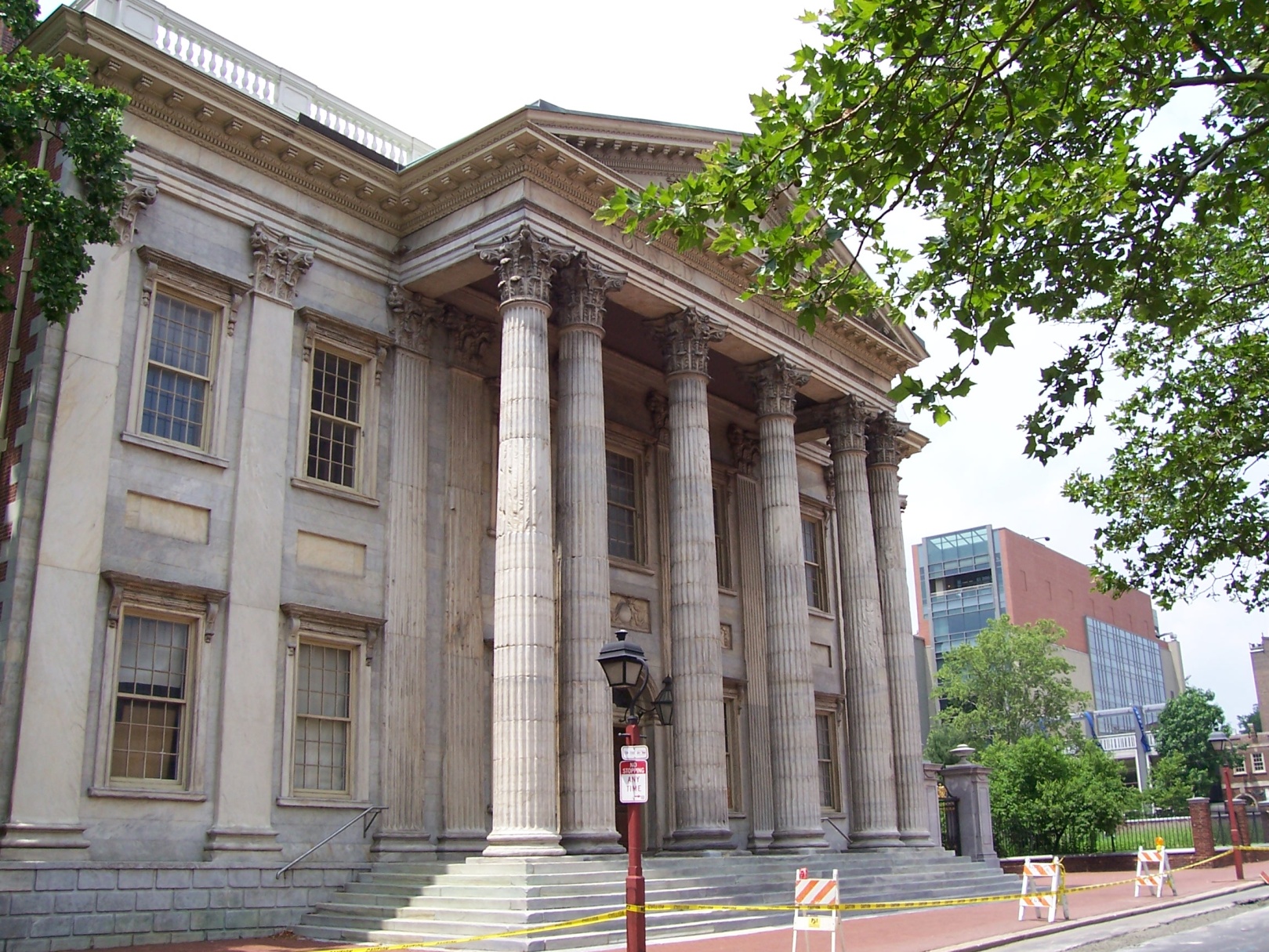 Concurrent
Charter Banks
Coin Money
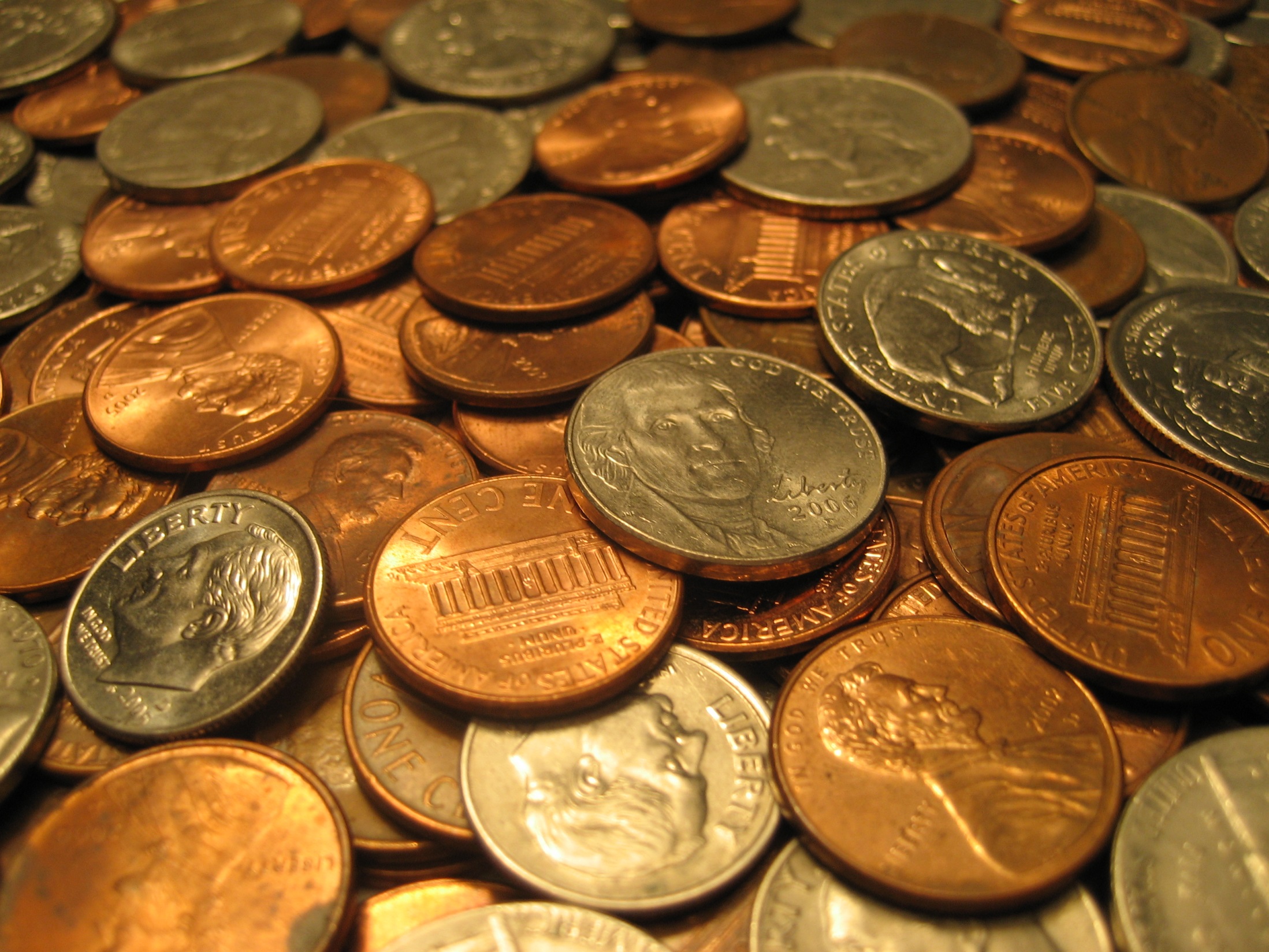 Delegated
Coin Money
Conduct Elections
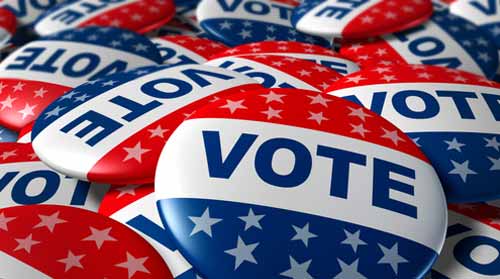 Reserved
Conduct Elections
Conduct Foreign Relations
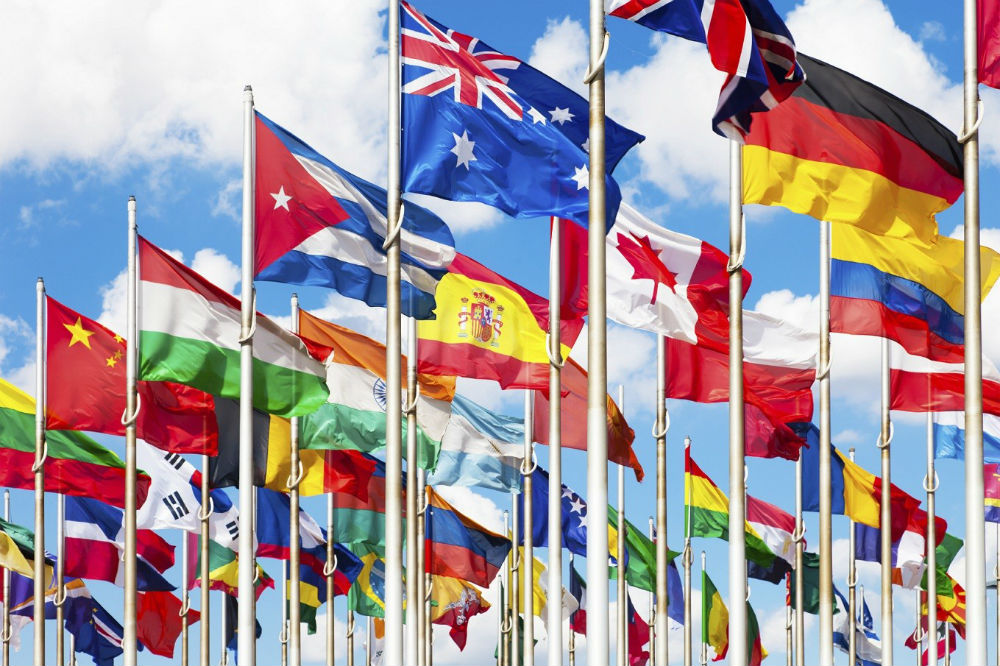 Delegated
Conduct Foreign Relations
Declare War
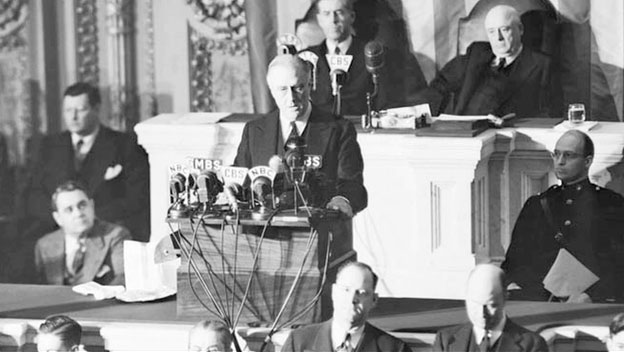 Delegated
Declare War
Establish Courts
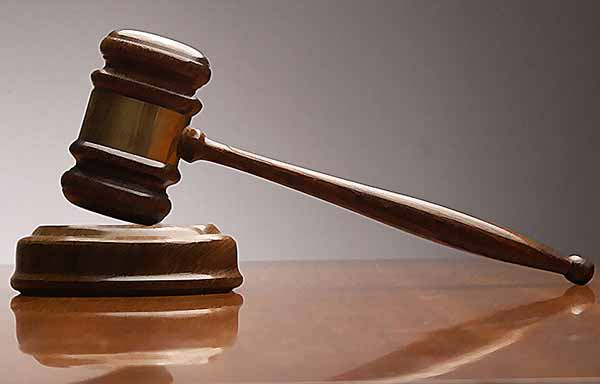 Concurrent
Establish Courts
Establish Post Offices
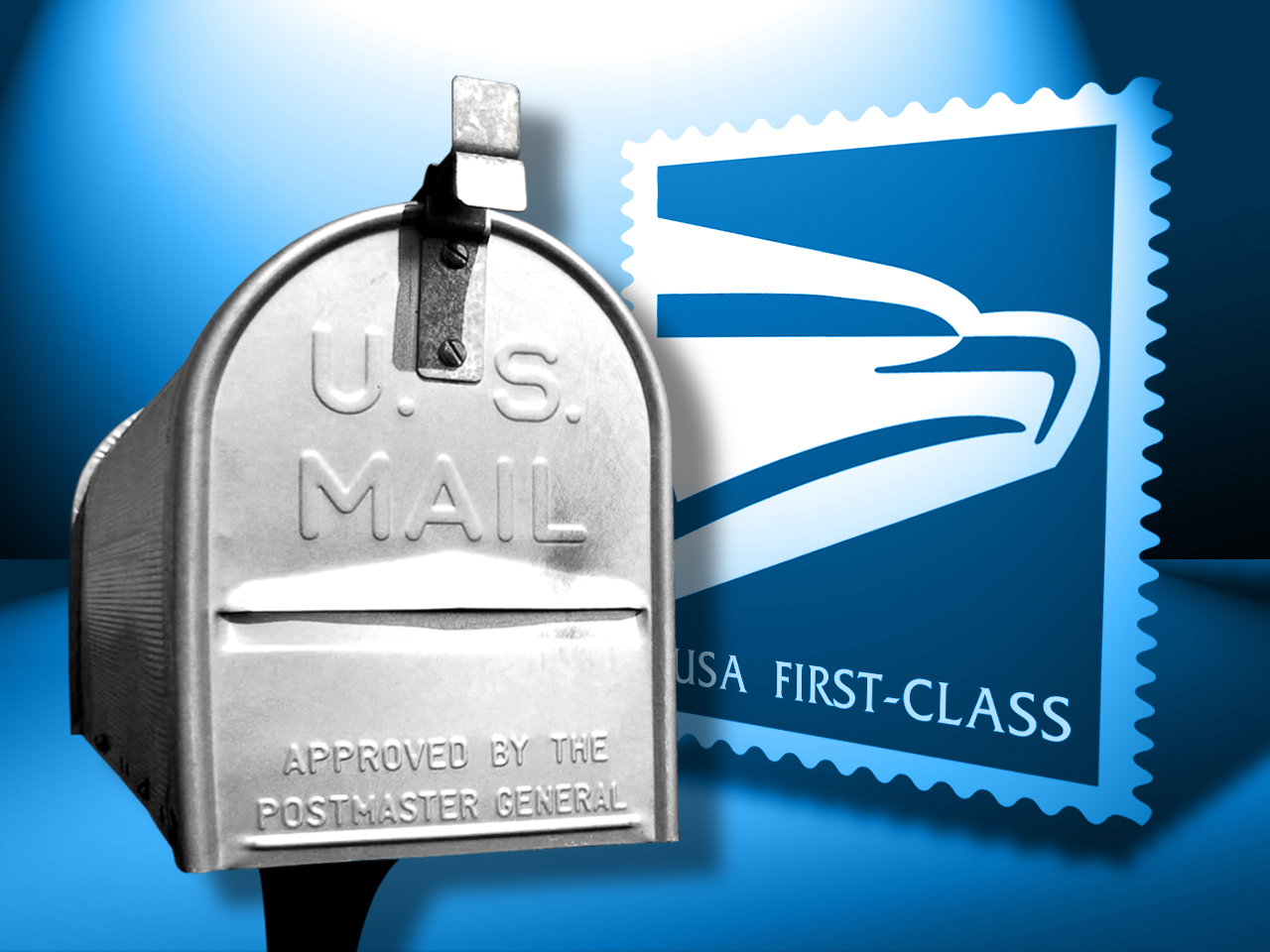 Delegated
Establish Post Offices
Establish State Militias
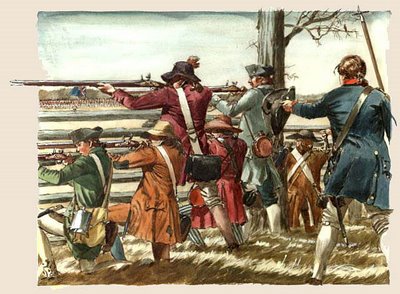 Reserved
Establish State Militias
Levy and Collect Taxes
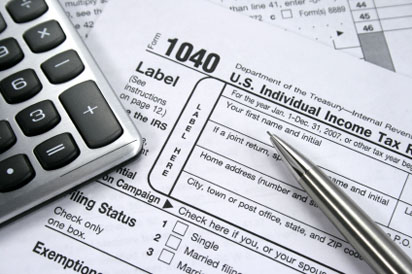 Concurrent
Levy and Collect Taxes
Make and Enforce Laws
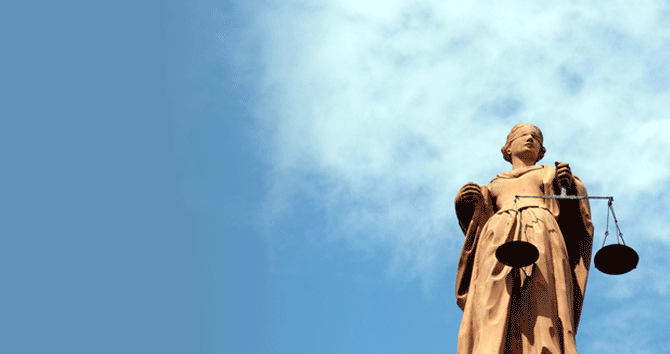 Concurrent
Make and Enforce Laws
Provide for General Welfare
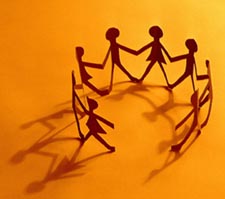 Concurrent
Provide for General Welfare
Provide for Public Health, Safety, and Morals
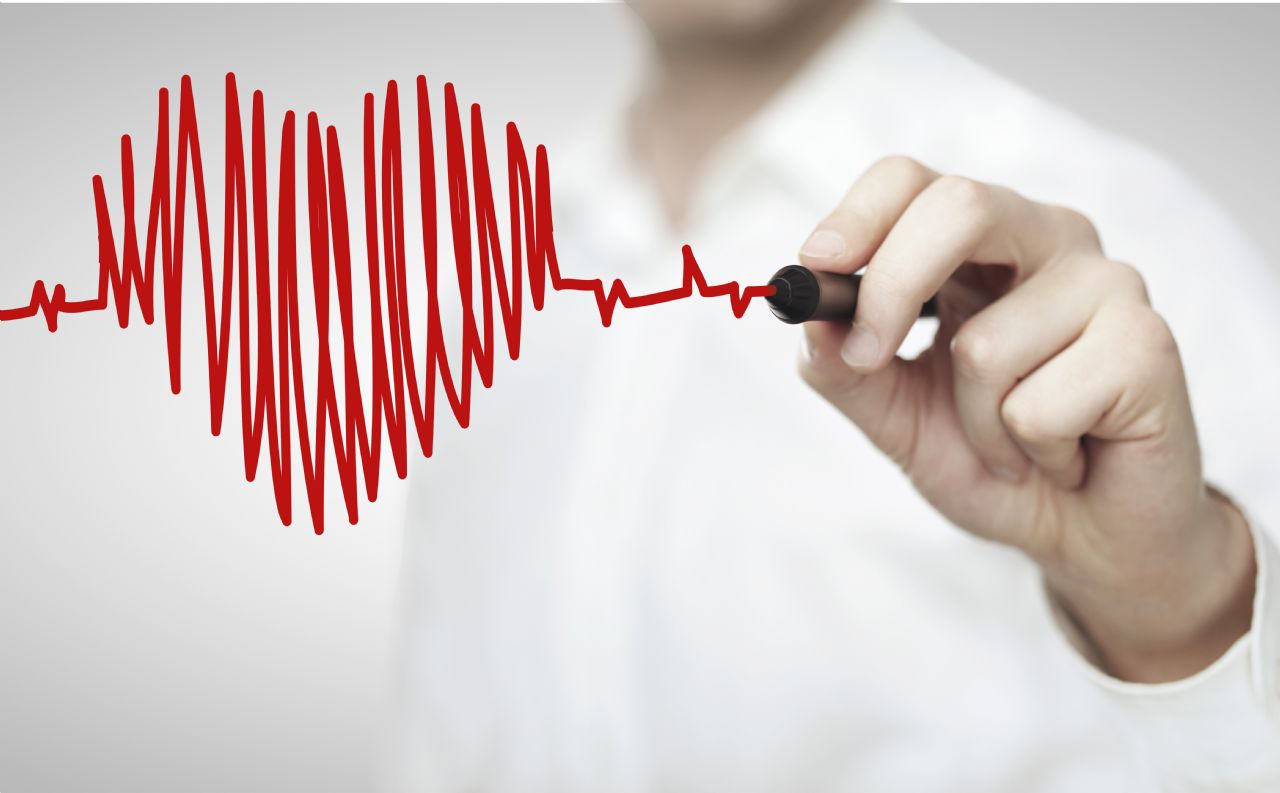 Concurrent
Provide for Public Health, Safety, and Morals
Raise and Maintain a Military
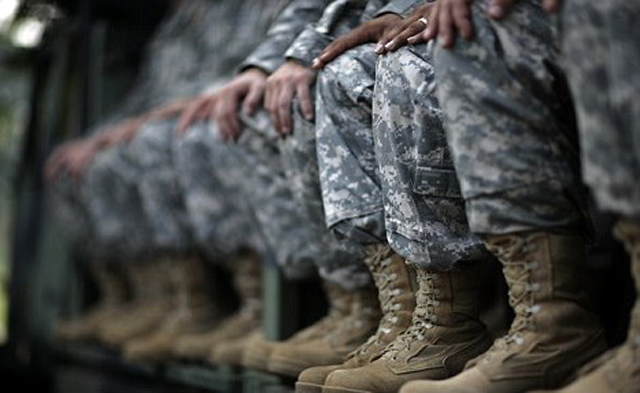 Delegated
Raise and Maintain a Military
Ratify Amendments to the Constitution
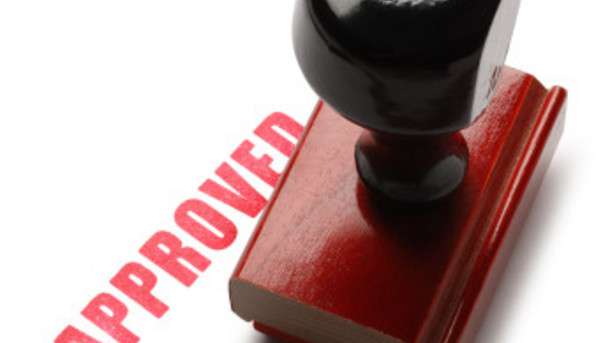 Concurrent
Ratify Amendments to the Constitution
Regulate intrastate commerce
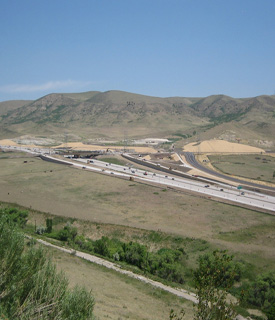 Reserved
Regulate intrastate commerce
Regulate interstate commerce
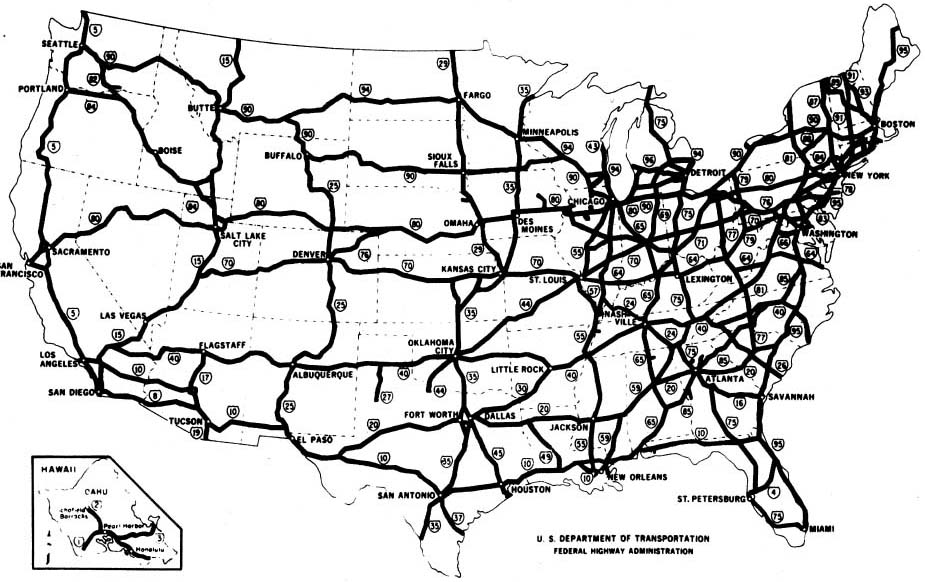 Delegated
Regulate interstate commerce
Delegated
Reserved
Establish local governments
Concurrent
Protect copyrights and patents
Guarantee and protect civil liberties and rights
Establish Schools
Negotiate Treaties
Regulate marriages, divorces, and adoptions
Punish lawbreakers
Regulate immigration
Construct and maintain roads
Provide fire and police protection